Національно – патріотичневиховання  на уроках  української мови та літератури
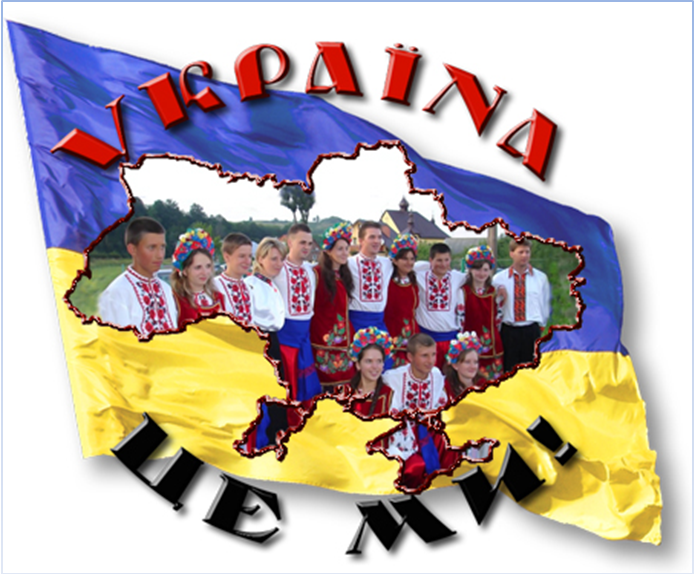 Участь у шкільному конкурсі знавців української мови  імені П.Яцика
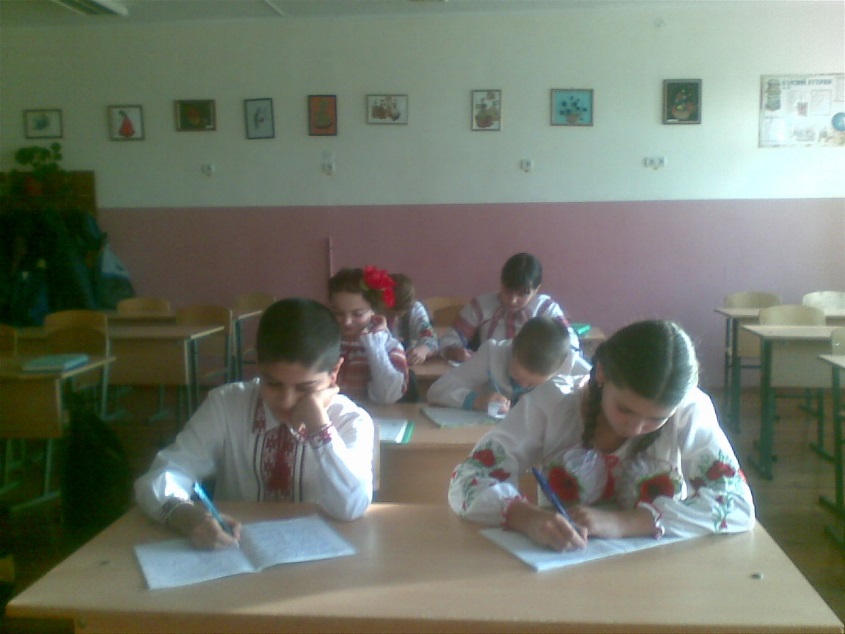 Олесь Гончар писав : «Мова – це всі  глибинні  пласти духовного життя народу, його історична пам’ять, мова – це ще й музика, мелодика, барви буття…»
Позакласний захід «Ім’я Шевченка стукає в серця»
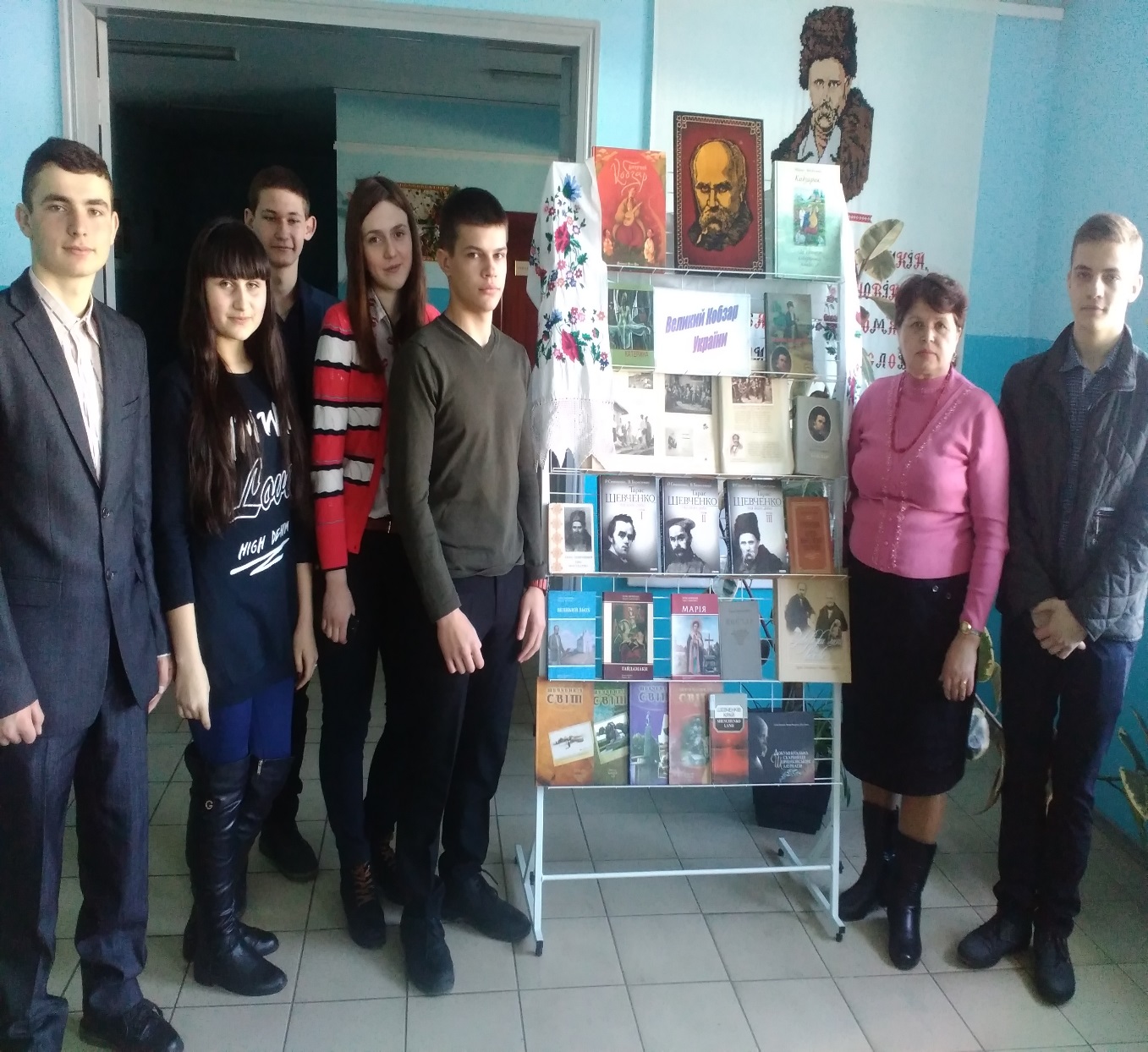 Всеукраїнська гра «Соняшник - 2016»
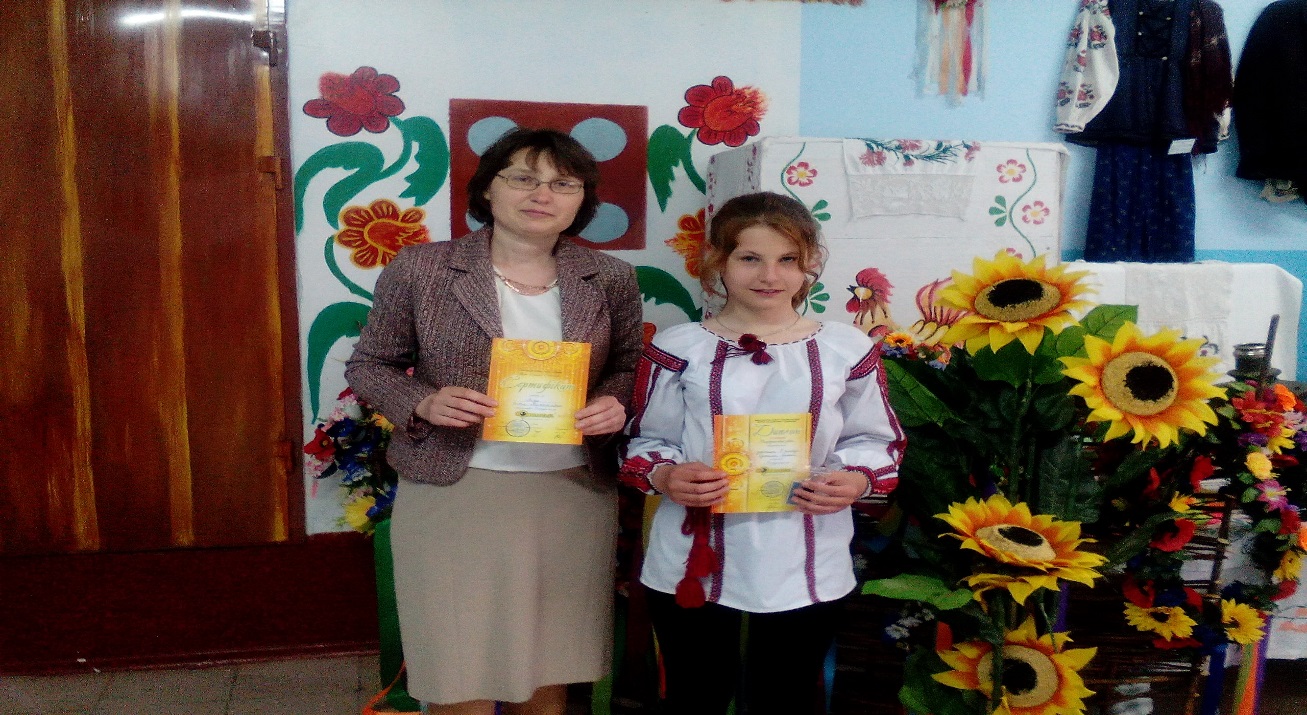 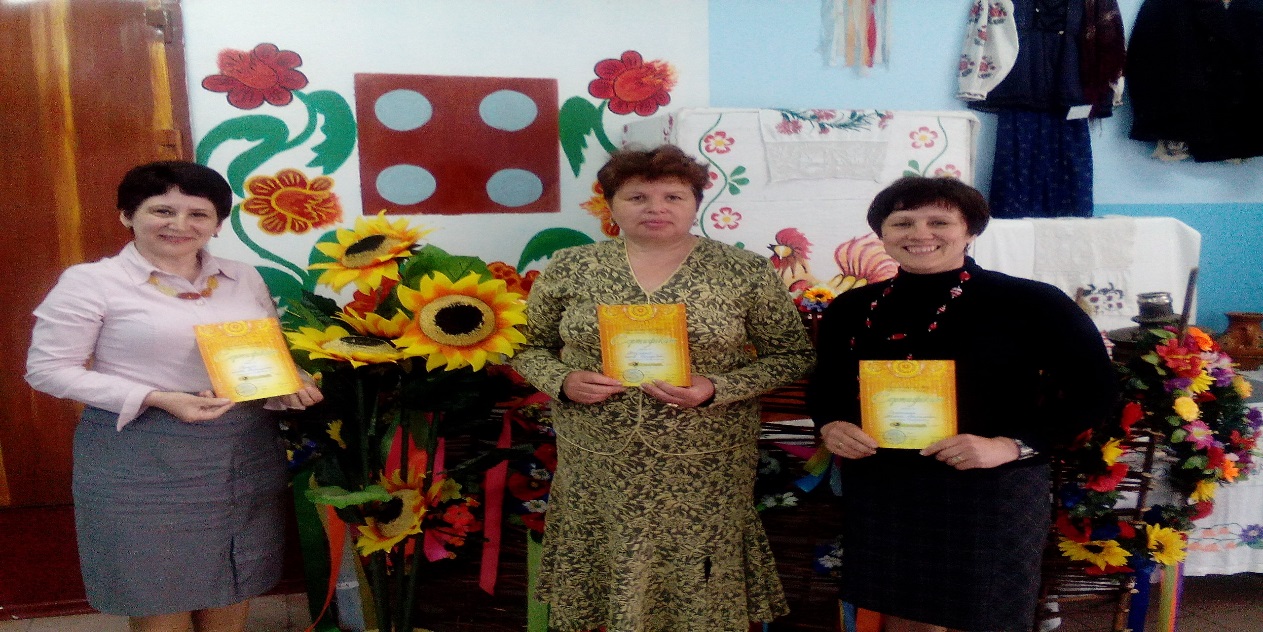 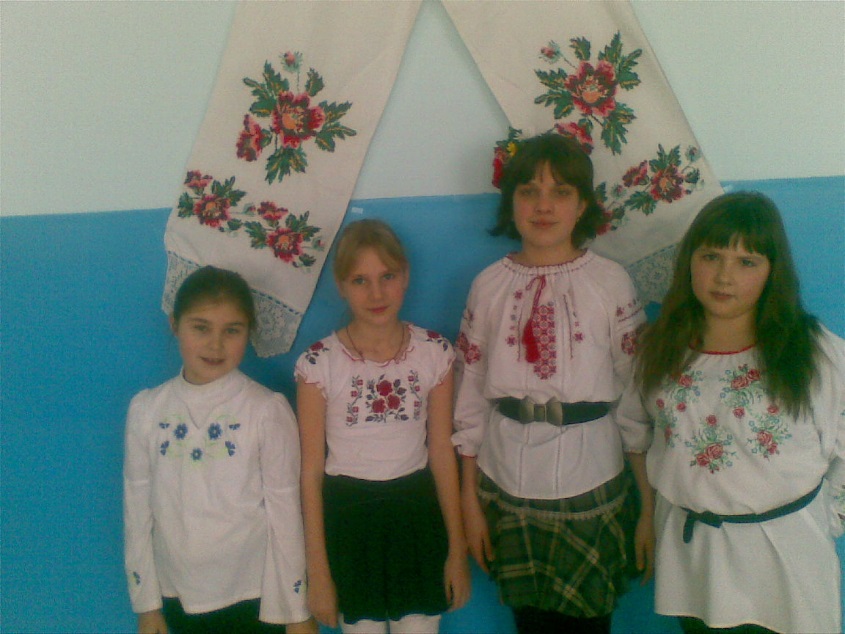 Свято вишиванок
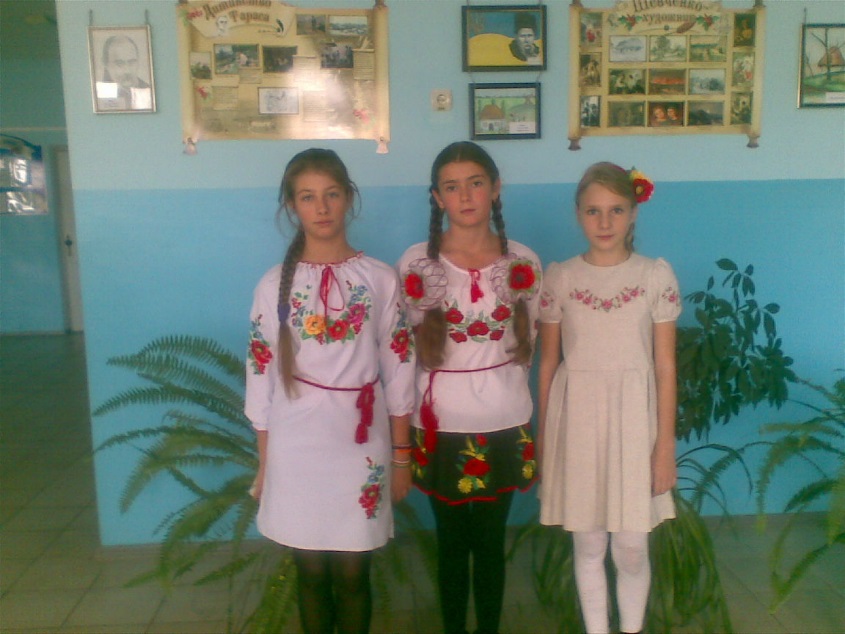 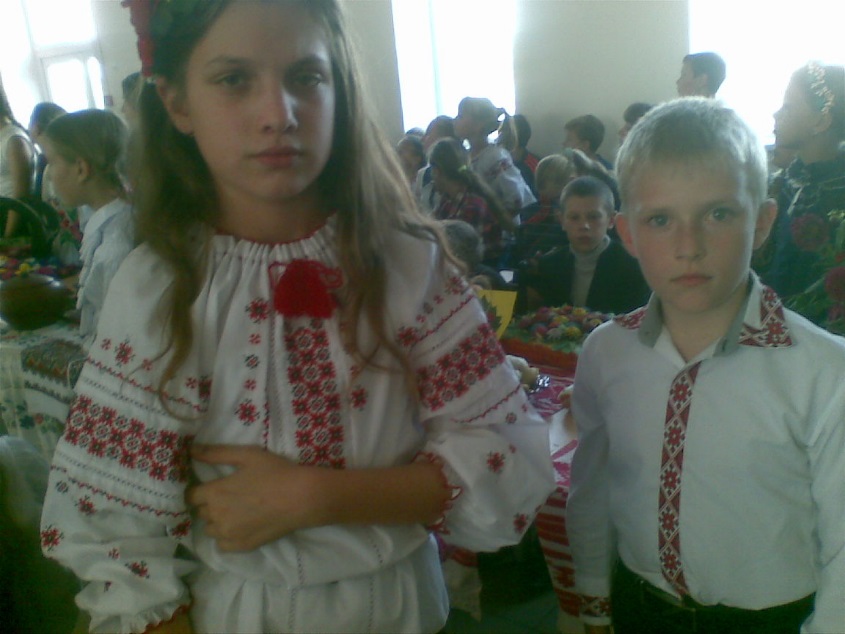 https://m.ok.ru/dk?st.cmd=userPhotoComments&st.phoId=839774436181&_prevCmd=userMarks&tkn=404#lst
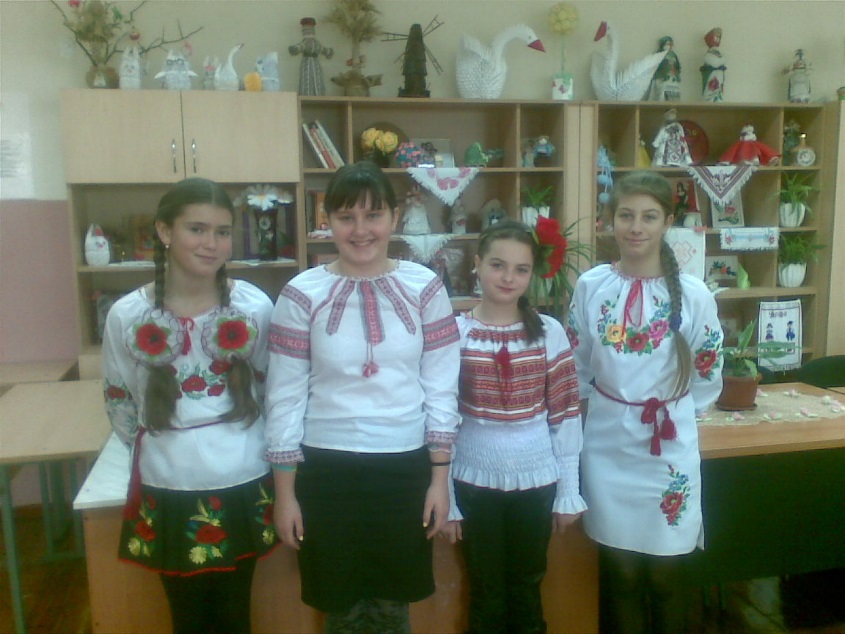